外務省
海外進出企業  
安全対策ウェブセミナー(大阪)
2021年 1月27日 (水) 13:50－16:30
日 時
ウェブ開催（アクセス方法はお申し込みされた方にお知らせします）
場 所
無 料
料 金
「 コロナ禍においての海外での安全確保～政府の取組と企業の皆様へのお願い 」
           外務省領事局邦人テロ対策室長 兼 経済局官民連携推進室日本企業海外安全対策特別専門官  
                                                                                                                                              石丸　淳   
「 海外リスクと安全対策 （誘拐対策等）」
                                                                               株式会社オオコシセキュリティコンサルタンツ                                                                                                                藤原　修　　
 「ウィズ・コロナ時代の海外ビジネス展開　-中小企業が今できること-」
　　　　　　　　　　　　　　　　　　独立行政法人中小企業基盤整備機構
　　　　　　　　　　　　　　　　　　　　　　　　　　　　　国際化支援アドバイザー　和田　正倫
● お申し込み方法
下記URLをクリックして申し込みフォームにご記入いただき「申し込みボタン」をクリックしてください
https://forms.gle/CWQhDssqvPNucsec8
URL：
※ URLを開くことができなかったお客様は、
 info@globalsecurity.jp までその旨ご連絡ください。
折り返し、メールにて、申し込みフォームを送付させていただきます。さらにご質問がある方は営業日の09：00～18：00の間にお問い合わせください。
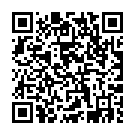 ● お問い合わせ先
株式会社オオコシセキュリティコンサルタンツ（業務委託先）担当:夏目、石見、橋田、藤原
〒105-0011　東京都港区芝公園3-4-30
TEL：03-5776-0530／FAX：03-5776-0531
共催：外務省、 独立行政法人日本貿易振興機構（JETRO）、独立行政法人中小企業基盤整備機構、大阪商工会議所